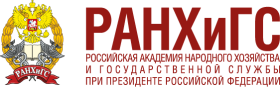 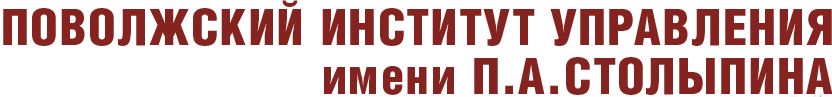 XVI РОССИЙСКИЙ МУНИЦИПАЛЬНЫЙ ФОРУМ
Подходы к формированию образовательных программ 
по направлению подготовки Государственное и муниципальное управление
Гегедюш Н.С.
Мокеев М.М.
29 сентября 2016 г.
Федеральный закон от 27.07.2004 г. № 79-ФЗ «О государственной гражданской  службе в Российской Федерации» (ред. 03.07.2016)
Статья 12. Квалификационные требования для замещения должностей гражданской службы
Уровень профобразования
Стаж ГГС или работы по спец-ти, направлению подготовки
ФГГС - НПА Президента РФ,
ГГС СРФ - Закон субъекта РФ
Знания и умения, которые необходимы для исполнения должностных обязанностей
Должностной регламент
Специальность, направление подготовки (по решению представителя нанимателя)
Должностной регламент
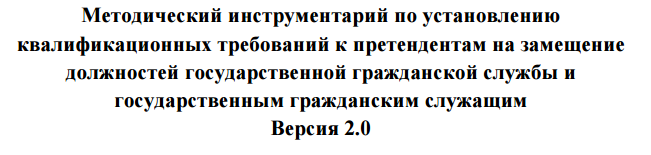 Методрекомендации 
Минтруда РФ
Федеральный закон от 27.07.2004 г. № 79-ФЗ «О государственной гражданской  службе в Российской Федерации» (ред. 03.07.2016)
Статья 12. Квалификационные требования для замещения должностей гражданской службы
П.2 Квалификационные требования устанавливаются в соответствии с категориями и группами должностей, областью и видом профессиональной служебной деятельности
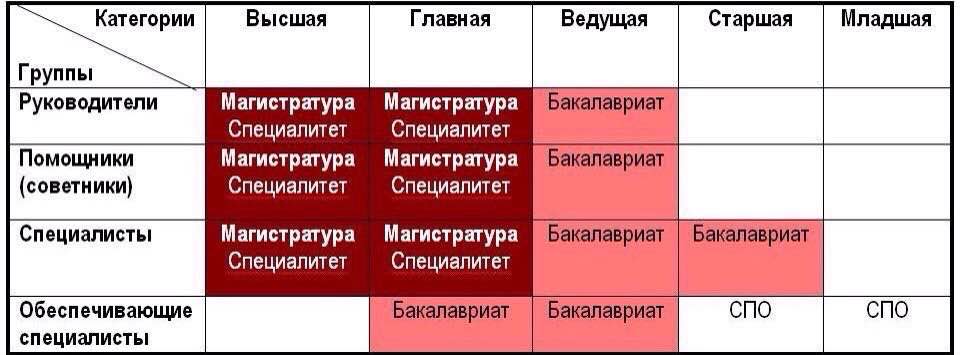 Федеральный закон от 2.03.2007 г. № 25-ФЗ «О муниципальной службе в Российской Федерации» (ред. 30.06.2016)
Статья 9. Квалификационные требования для замещения должностей муниципальной службы
Уровень профобразования
Муниципальный НПА
На основе 
типовых, по 
закону СРФ
Стаж МС или работы по спец-ти, направлению подготовки
Муниципальный НПА
Знания и умения, которые необходимы для исполнения должностных обязанностей
Должностная инструкция
Специальность, направление подготовки (по решению представителя нанимателя)
!
! МОГУТ, Должностная инструкция
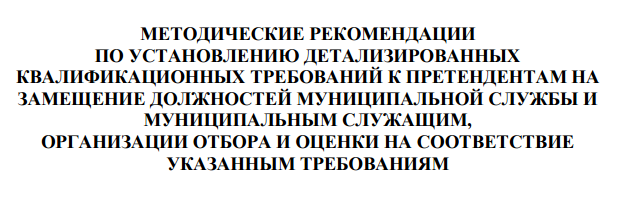 Методрекомендации 
Минтруда РФ
http://www.rosmintrud.ru/ministry/programms/municipal_service/0/metod__rekomendatcii_munitcipalam_19_10_2015_g_versiya_8.doc
Профессионализация публичной службы
Первичная
Вторичная
+
Непрерывное 
профессиональное 
развитие
Высшее 
образование
«Современный профессионал должен видеть свою профессию во всей совокупности ее широких социальных связей, знать предъявляемые к ней и ее представителям требования, понимать содержание и специфику своей профессиональной деятельности, ориентироваться в круге профессиональных задач и быть готовым разрешать их в меняющихся социальных условиях».
Источник: Цвык В.А. Профессионализация как социальный процесс
Подготовка кадров по направлению ГМУ
Приказ Минобрнауки России от 10.12.2014 г. № 1567
«Об утверждении федерального государственного 
образовательного стандарта по направлению подготовки
38.03.04 Государственное и муниципальное управление
(уровень бакалавриата)
Приказ Минобрнауки России от 26.11.2014 г. № 1518
«Об утверждении федерального государственного 
образовательного стандарта по направлению подготовки
38.04.04 Государственное и муниципальное управление
(уровень магистратуры )
Примерная основная образовательная программа - п.9-12 ст.12 ФЗ «Об образовании в РФ»
 Приказ Минобрнауки от 28.05.2014 № 594 «Об утверждении Порядка разработки ПООП, проведения их экспертизы и ведения реестра ПООП» 
 Реестр ПООП
Подготовка кадров по направлению ГМУ
В 2015 году образована новая сеть федеральных учебно-методических
объединений, в состав которых входят представители разных ВУЗов
Приказ Минобрнауки от 8 сентября 2015 г. № 987
«О создании федеральных учебно-методических объединений в системе высшего образования»
38.00.00 Экономика и управление
Председатель – декан факультета экономических наук 
ФГАОУ ВО «НИУ Высшая школа экономики»
РАНХиГС – разработчик ФГОС и ПООП 
по направлению подготовки ГМУ
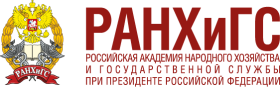 Модернизация стандарта
Действующий стандарт
Расширенная трактовка области профессиональной деятельности;
  Несистемность и нечеткость разграничения видов профессиональной деятельности; 
  Структура компетенций, не в полной мере соответствующая квалификационным требованиям
Размытое представление о ГМУ как профессиональной деятельности;
 Расширенное понимание содержания образования;
 Неудовлетворенность заказчика качеством выпускника
Модернизация стандарта
Действующий стандарт
Виды профессиональной деятельности
Организационно-управленческая
Организационно-регулирующая
Коммуникативная
Проектная
Исполнительно-распорядительная
Вспомогательно-
технологическая 
(исполнительская)
Информационно-методическая
Модернизация стандарта
Универсализация видов профессиональной деятельности
Функции служащего

Разработка политики
Правотворчество
Управление собственностью
Предоставление услуг
Аппаратная работа
Контроль и надзор
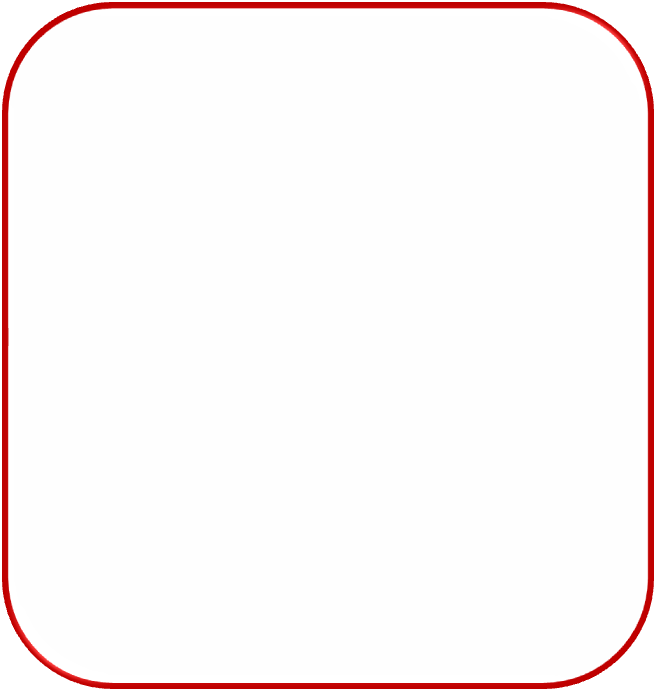 Виды профессиональной деятельности
Организационно-
управленческая
Проектно-
аналитическая
Информационно-
коммуникативная
Подготовка кадров по направлению ГМУ
КОМПЕТЕНТНОСТНАЯ МОДЕЛЬ ВЫПУСКНИКА 
Направление подготовки/специальности 38.03.04 Государственное и муниципальное управление
Профиль/специализация «Государственная и муниципальная служба»
Подготовка кадров по направлению ГМУ
КОМПЕТЕНТНОСТНАЯ МОДЕЛЬ ВЫПУСКНИКА 
Направление подготовки/специальности 38.04.04 Государственное и муниципальное управление
Профиль/специализация «Региональное управление»
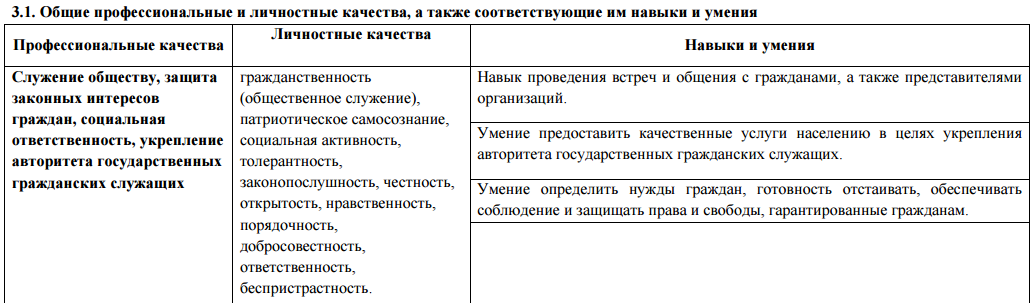 Раздел 2. Библиотека профессиональных и личностных качеств и соответствующих им навыков и умений
Методического инструментария по установлению квалификационных требований к претендентам на замещение должностей государственной гражданской службы и государственным гражданским служащим Версия 2.0
КОМПЕТЕНЦИИ
ФГОС 3+

общекультурные       (ОК 1-9)

общепрофессиональные (ОПК 1-6)

профессиональные (ПК 1-27)
ФГОС 3++

универсальные 
(УК 1-10)

общепрофессиональные (ОПК 1-6)

профессиональные (ПК 1-27) разрабатывает вуз
КОМПЕТЕНЦИИ
Способность обеспечивать приоритет прав и свобод человека и антикоррупционную направленность в профессиональной деятельности, соблюдение норм служебной этики
Способность к разработке и реализации управленческих решений, мер регулирующего воздействия, государственных и муниципальных программ на основе анализа социально-экономических процессов
Способность разрабатывать проекты нормативных правовых актов, готовить заключения на них, использовать правоприменительную практику в профессиональной деятельности, проводить антикоррупционную экспертизу нормативных правовых актов и их проектов,  а также осуществлять оценку регулирующего воздействия проектов  нормативных правовых актов.
Способность к использованию в профессиональной деятельности информационно-коммуникационных технологий, государственных и муниципальных информационных систем, применению технологий электронного правительства
Способность к использованию в профессиональной деятельности технологий управления государственными и муниципальными финансами, государственным и муниципальным имуществом, закупками для государственных и муниципальных нужд.
Способность к осуществлению внутриорганизационных и межведомственных коммуникаций, взаимодействия органов власти с гражданами, коммерческими организациями, институтами гражданского общества, средствами массовой информации
ОПК
ПК
Организация устанавливает самостоятельно на основе содержания обобщенных трудовых функций и трудовых функций из соответствующих профессиональных стандартов, выбранных в соответствии с п. 4.2 настоящего ФГОС ВО (при наличии).
В случае отсутствия профессиональных стандартов, ПК формируются на основе форсайт-анализа требований к компетенциям, предъявляемых к выпускникам данного направления подготовки на рынке труда, обобщения зарубежного опыта, проведения консультаций с ведущими работодателями, объединениями работодателей отрасли.
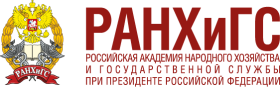 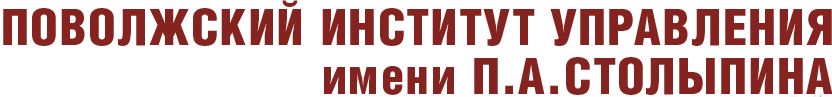 XVI РОССИЙСКИЙ МУНИЦИПАЛЬНЫЙ ФОРУМ
Подходы к формированию образовательных программ  по направлению подготовки Государственное и муниципальное управление
Гегедюш Н.С. gegedush@rambler.ru
 Мокеев М.М. mokeevru@gmail.com
29 сентября 2016 г.